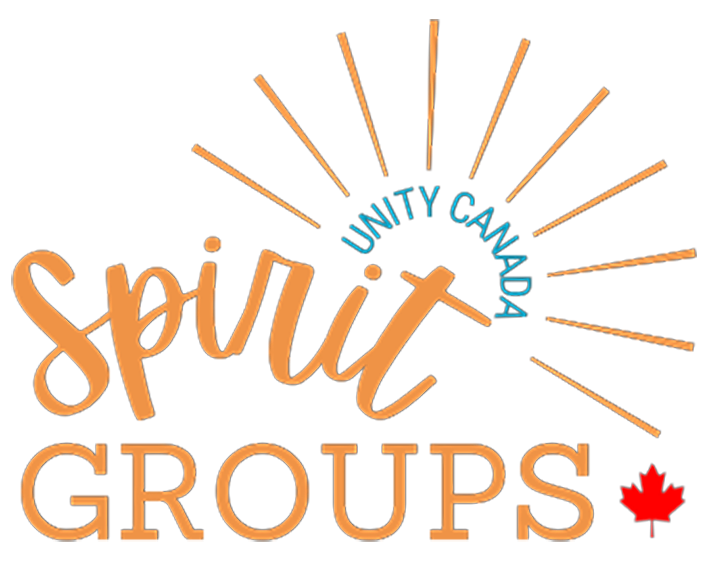 What Is a Unity SpiritGroup?
   What does a Unity SpiritGroup HOST do?
People & Resources to Help
New Host
Orientation
and
Training
Join us online to learn so much more!
   Wednesday 12 June 2024, 6:30 – 9:00 p.m. ET
Zoom link sent out to registered participants